WEKA簡介與實作

Chapter 4. 
進階應用與結語
布丁布丁吃布丁
2019年8月9日
[Speaker Notes: 課程編輯網頁
https://docs.google.com/document/d/1XiSkOSbaqEzFC7X_-Q1FewS-9Hhw2a_pjGfKv9uGvMI/edit# 

W14 分類與預測：貝氏網路

https://docs.google.com/presentation/d/1fXzH2xWUigsy8bD8usxrO4V9fPW8xjAdtEHU6_Jui3A/edit?usp=sharing

文本探勘
http://l.pulipuli.info/19/ncku-tm

活動說明網頁
https://docs.google.com/document/d/1QuApzboOkpHZjEBe0Q7uruOqh6xlDB4sHNIXVZ9oQdk/edit 

90分鐘+90分鐘

13：00 - 14：30
WEKA簡介與實作-1
陳勇汀 老師/
洪麗娟 督導長
開放(內含儲備資訊護理師6名)
14：30 - 14：40
休息
14：40 - 16：20
WEKA簡介與實作-2
陳勇汀 老師/
洪麗娟 督導長
開放(內含儲備資訊護理師6名)]
課程大綱 (1/2)
Chapter 1. 
認識Weka
Chapter 2.探索性與比較性分析
認識Weka
Weka的資料來源
準備Weka：下載、安裝與設定
認識Weka架構
探索性分析：分群
探索性分析：異常偵測
比較性分析：關聯規則探勘
‹#›
課程大綱 (2/2)
Chapter 3. 
預測性分析
Chapter 4.進階應用與結語
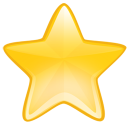 預測性分析：分類
預測性分析：迴歸
Weka的進階應用
結語
‹#›
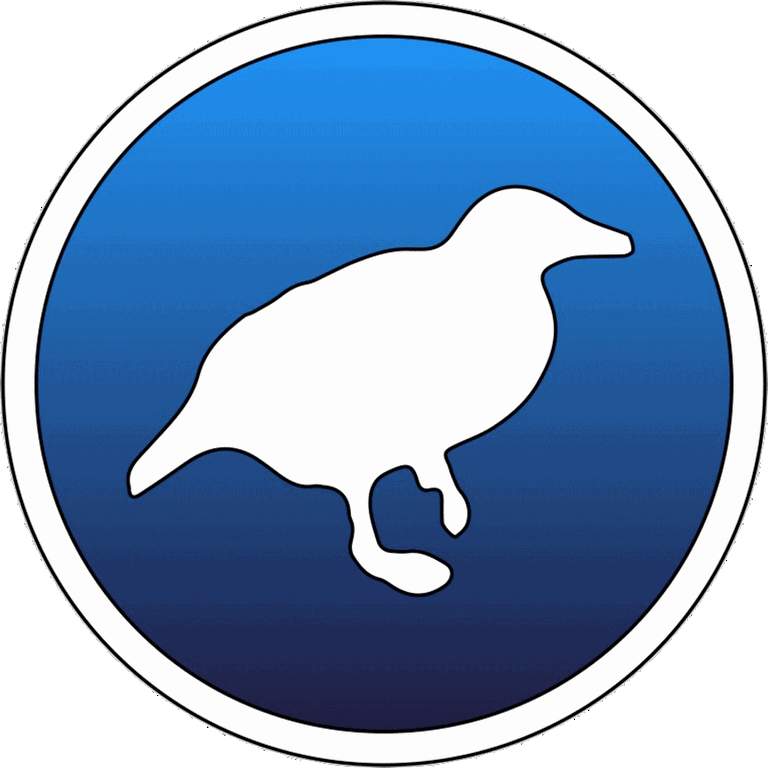 Part 10.
Weka的進階應用
‹#›
演算法的選擇
演算法適用範圍 (1/2)
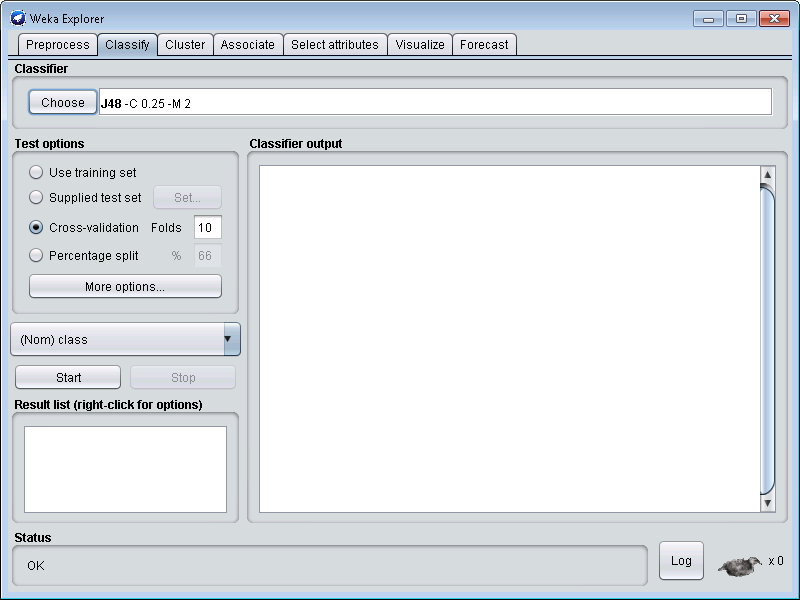 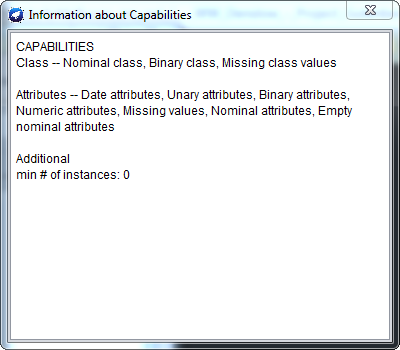 !
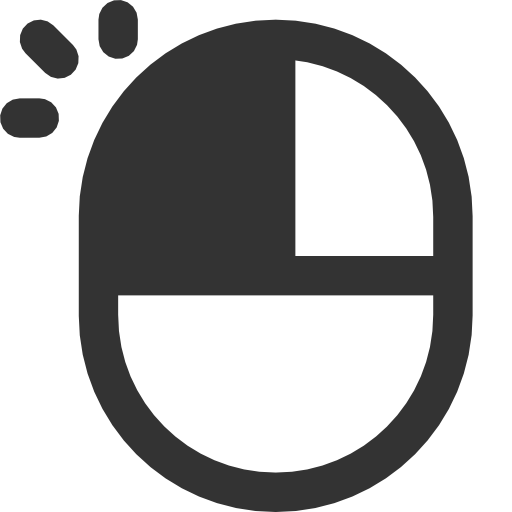 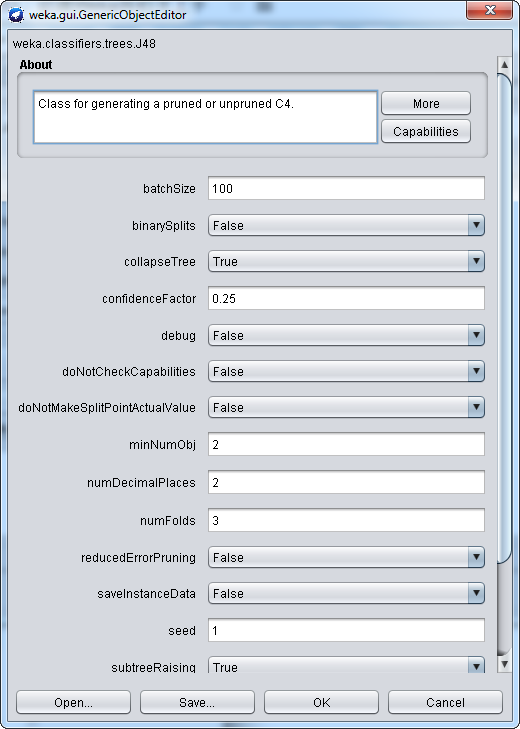 ‹#›
演算法的選擇
演算法適用範圍 (2/2)
CAPABILITES
適用範圍
Class 預測目標
Nominal 類別型
Binary 布林型
Missing 缺失值
Attributes 屬性
Date 日期
Unary 名義陣列
Binary 布林型
Numeric 數值型
Missing 缺失值
Nominal 類別型
Empty nominal 空白
Addtional 其他限制
min # of instances最小案例數量
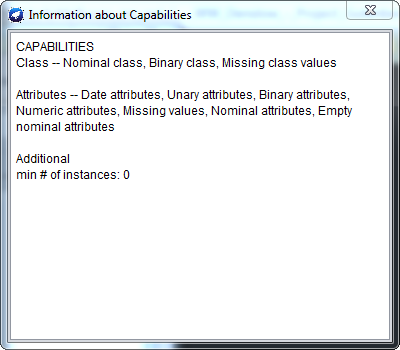 ‹#›
預測性分析的演算法挑選
資料類型的差異
目標屬性
Nominal (Nom)
類別型
例如學校
Numeric (Num)
數值型
例如期末成績
分類
迴歸
‹#›
其他的預測性分析演算法
‹#›
預測性演算法的類型
白箱演算法
黑箱演算法
能夠解釋模型規則
模型評估較不準確
不能解釋模型規則
模型評估較為準確
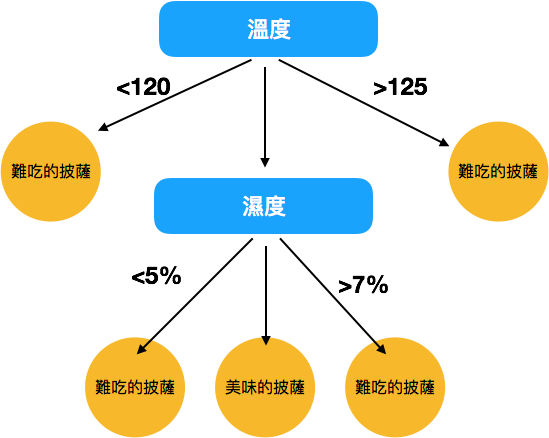 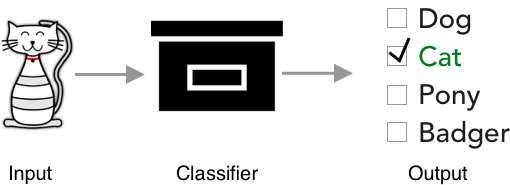 ‹#›
https://blog.eloquent.ai/2018/08/30/machine-learning-for-executives/
人工智慧與深度學習的主流演算法
類神經網路 (1/2)
多層次感知機
屬性
目標屬性
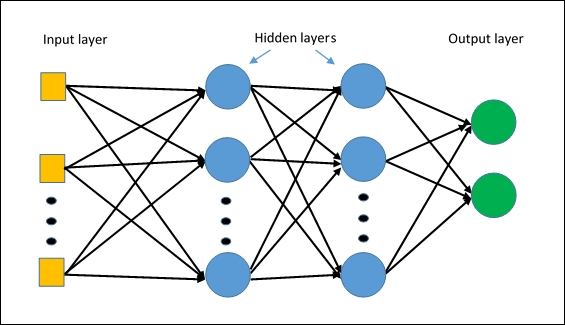 ‹#›
https://deepai.org/machine-learning-glossary-and-terms/multilayer-perceptron
人工智慧與深度學習的主流演算法
類神經網路 (2/2)
卷積神經網路
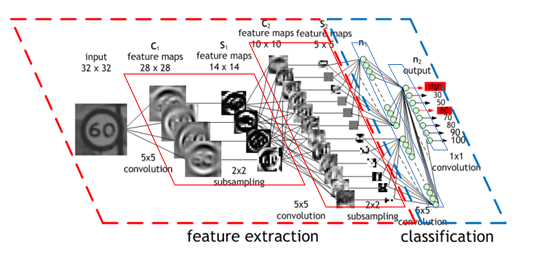 目標屬性
特徵抽取
‹#›
https://developer.nvidia.com/discover/convolutional-neural-network
Weka的進階應用
圖片分類
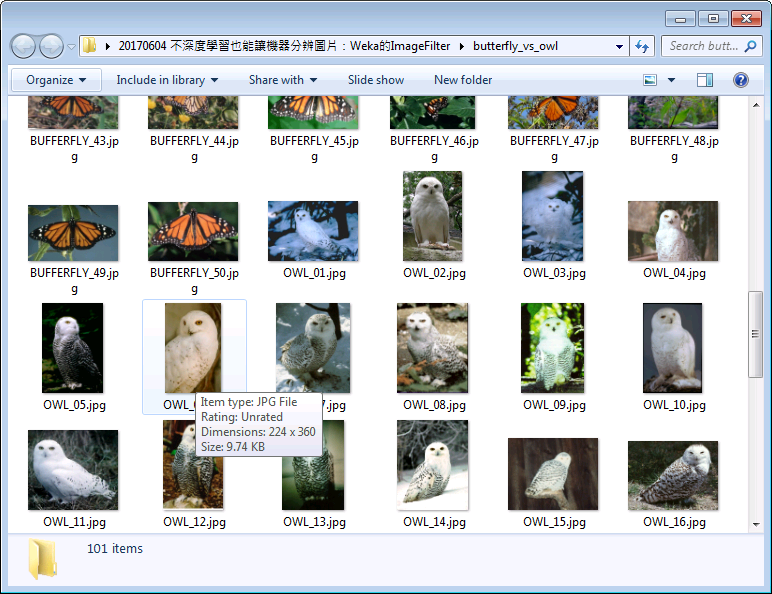 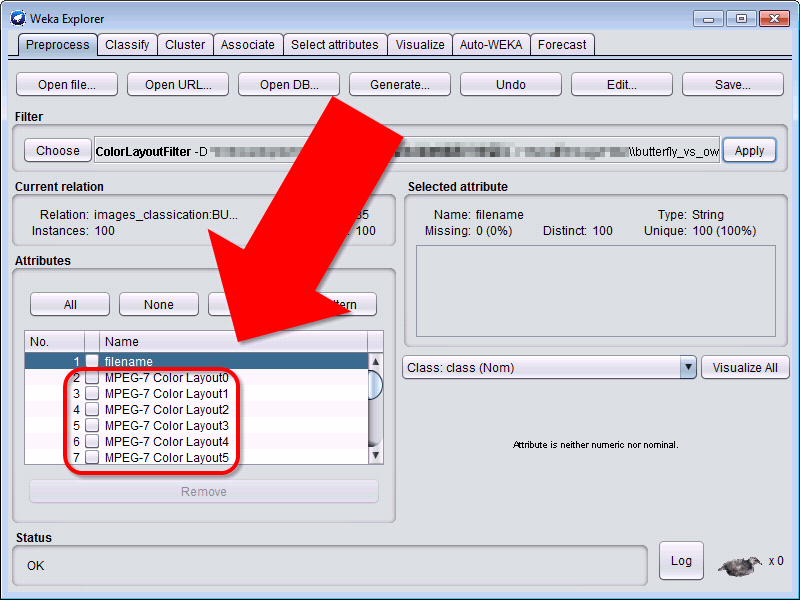 ‹#›
http://blog.pulipuli.info/2017/06/wekamnist-mnist-digits-classification.html
Weka的進階應用
文本探勘
目標屬性
非結構化資料
結構化資料
你說我們的路不相同
新詩
空山不見人
唐詩
(1=有這個字；0=沒這個字)
‹#›
http://blog.pulipuli.info/2017/10/text-classification-with-weka.html
Weka的進階應用
行為序列預測
行為序列
動態貝氏網路
用前幾個行為事件來預測之後的事件
可觀察事前、事後機率
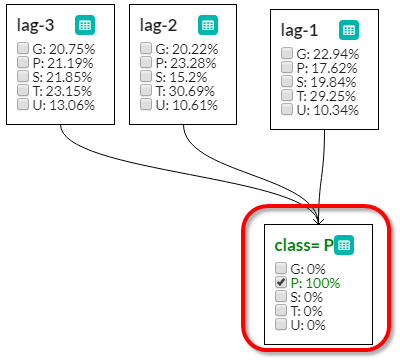 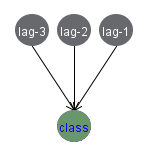 ‹#›
http://blog.pulipuli.info/2017/10/behavior-prediction-dynamic-bayesian.html
Weka的進階應用
時間序列預測
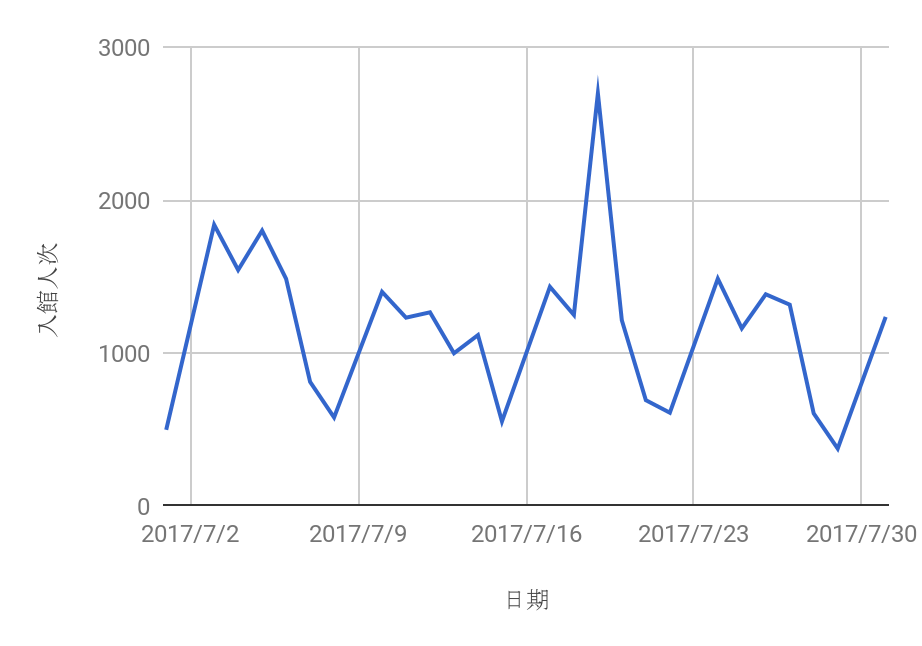 入
館
人
次
目標
屬性
前幾日的入館人次
屬性
‹#›
http://blog.pulipuli.info/2017/09/aiweka-time-series-forecasting-with-weka.html
Weka的進階應用
與其他系統的整合
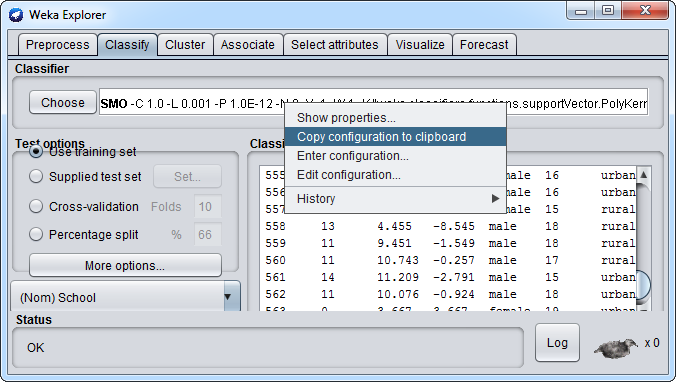 !
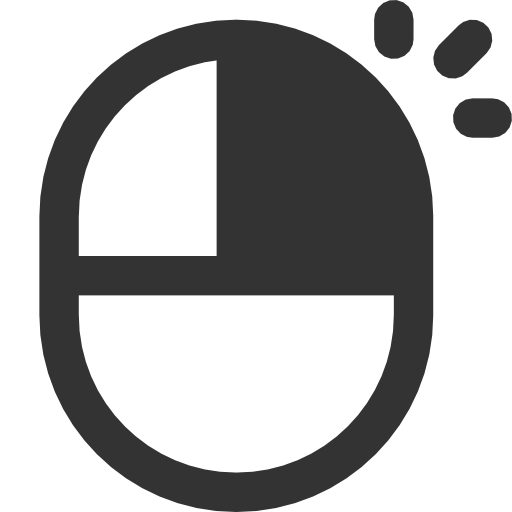 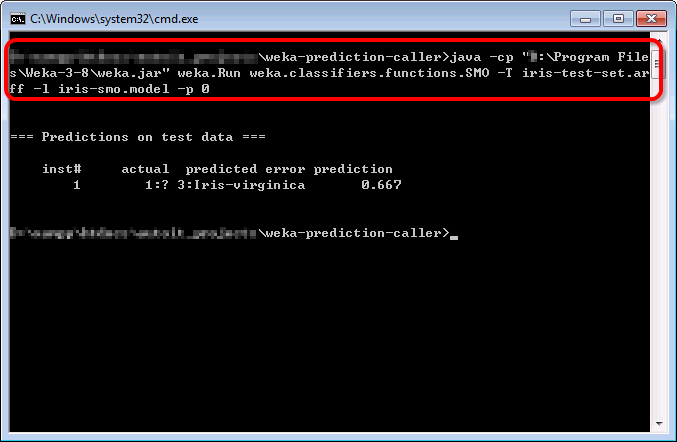 ‹#›
http://blog.pulipuli.info/2017/06/weka-making-predictions-with-weka-in.html
資料探勘的工具選擇
Weka vs 程式語言
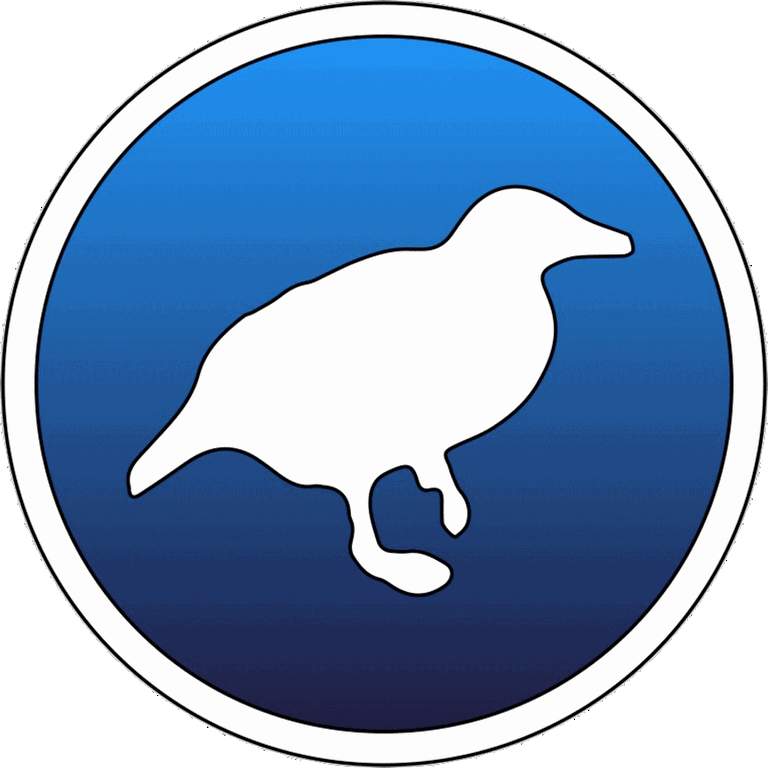 優點
缺點
不需寫程式就能操作，適合入門學習者
步驟與流程明確
特別適合研究和學習
資料處理步驟繁瑣，演算法過於包裝、簡化
缺乏最新的演算法支援
不適合習慣用程式語言的人 (不過Weka支援介接程式語言)
‹#›
https://www.quora.com/How-does-Weka-compare-with-Matlab-Python-R-for-data-science
[Speaker Notes: https://docs.google.com/spreadsheets/d/1CzEwQDgAG4D6bPvMTcOP79jxFKmbhF3_9oexKOrCrOo/edit?usp=sharing]
資料探勘的工具選擇
Weka vs 程式語言
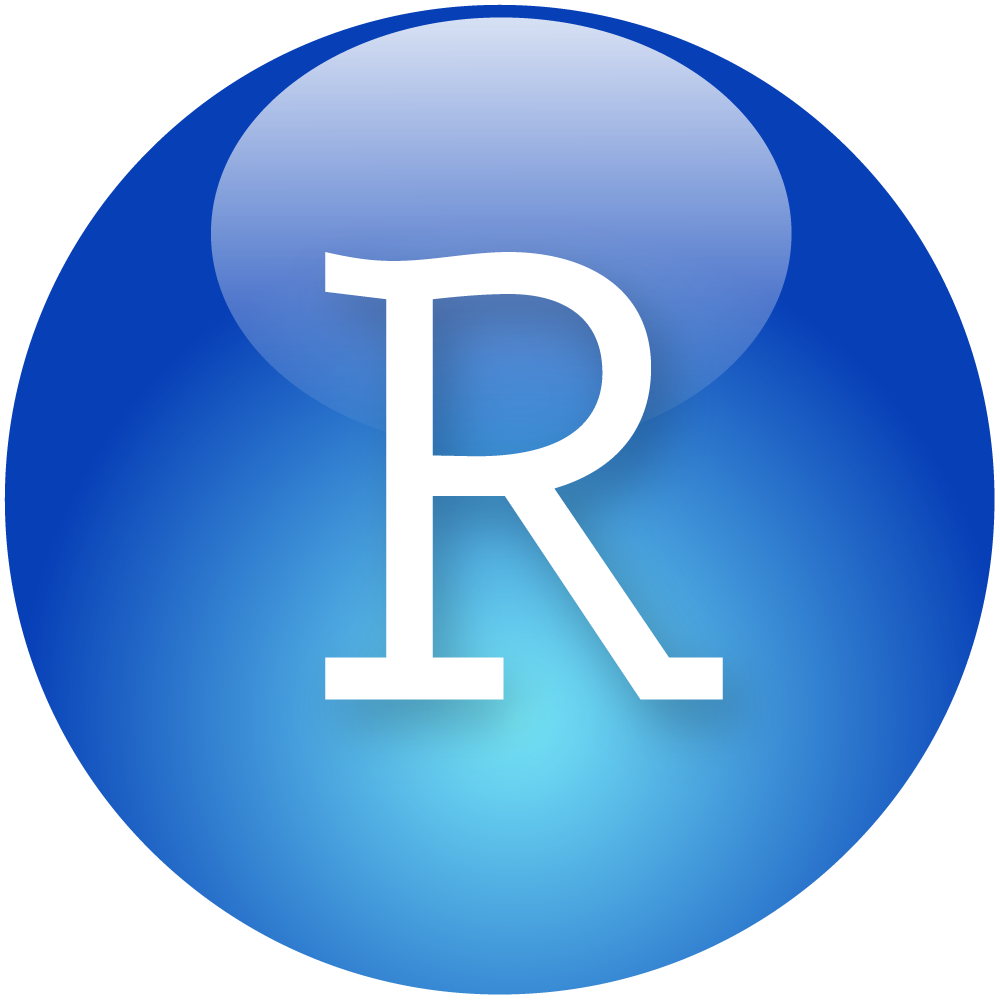 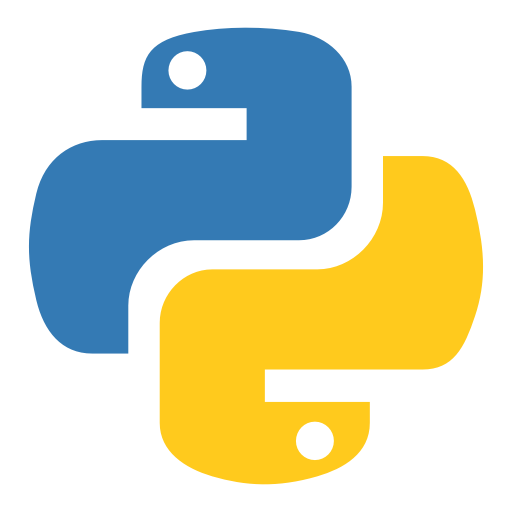 優點
缺點
當今學習資料探勘的主流
現今最新的演算法幾乎都以Python撰寫
能夠靈活處理資料，完全掌握資料探勘的每個流程
對於不具程式語言能力的人來說，入門門檻較高
程式語言運作流程隱晦，初學者難以想象
‹#›
https://www.quora.com/How-does-Weka-compare-with-Matlab-Python-R-for-data-science
[Speaker Notes: https://docs.google.com/spreadsheets/d/1CzEwQDgAG4D6bPvMTcOP79jxFKmbhF3_9oexKOrCrOo/edit?usp=sharing]
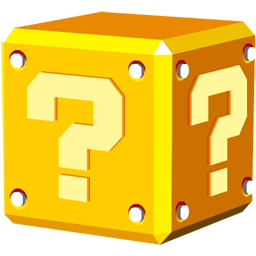 Part 11.
結語
‹#›
你已經會用人工智慧了
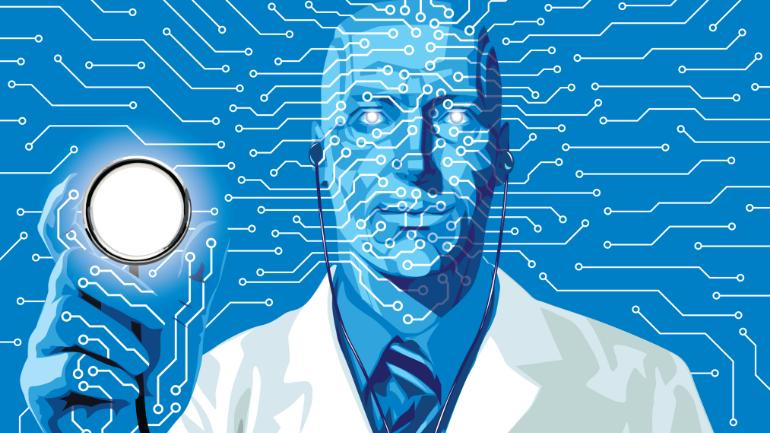 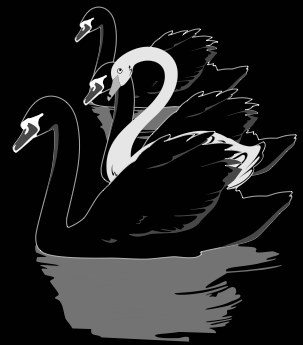 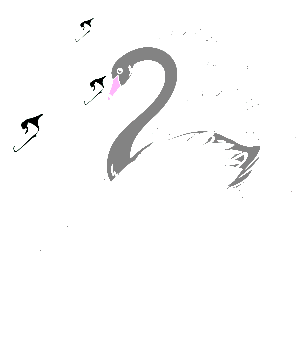 現在我們要來分類
好的天鵝跟壞的天鵝
預測正確率
87%
‹#›
https://seekingalpha.com/instablog/3957081-tullii/2884523-putting-value-on-new-zealand-plays-is-a-black-swan-science
你已經會用人工智慧了嗎？
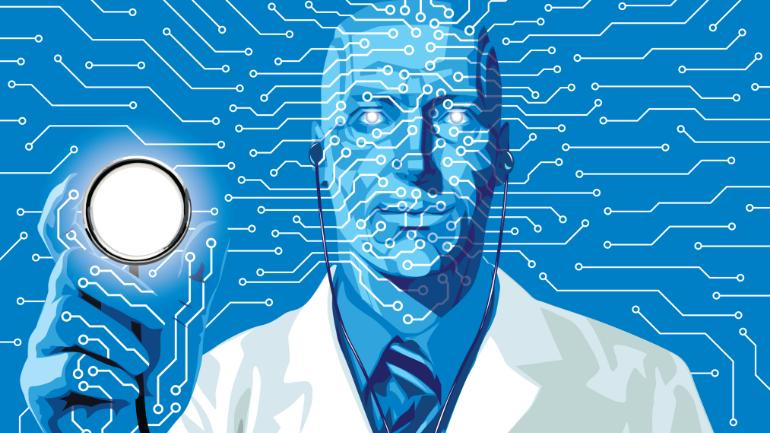 等等、
你是誰？
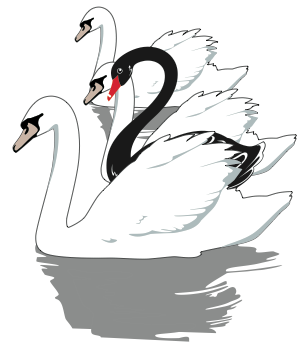 Black Swan Theory
黑天鵝效應
‹#›
https://seekingalpha.com/instablog/3957081-tullii/2884523-putting-value-on-new-zealand-plays-is-a-black-swan-science
過去的資料不能代表未來
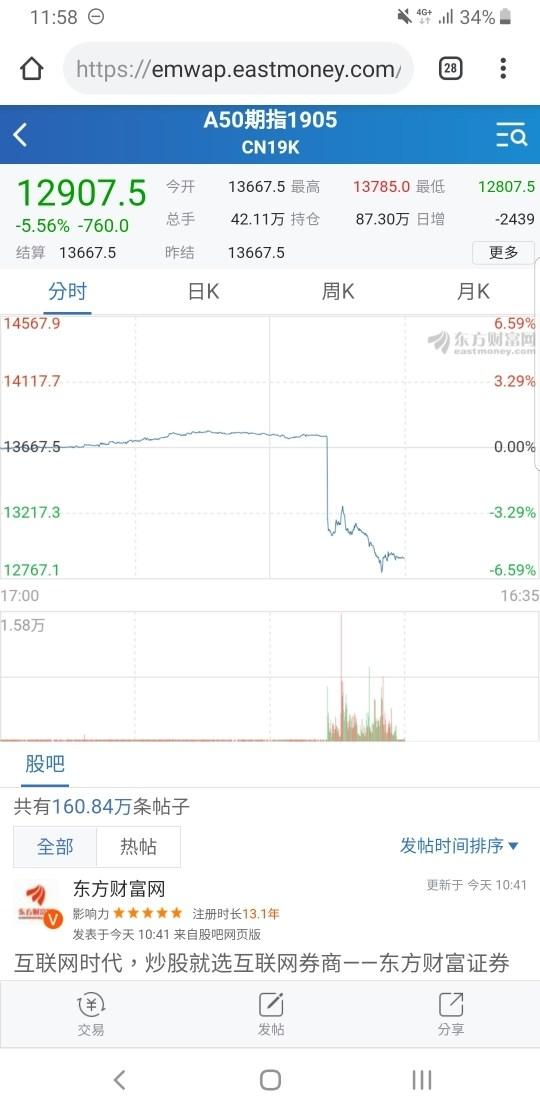 老師在講，
你有沒有在聽？
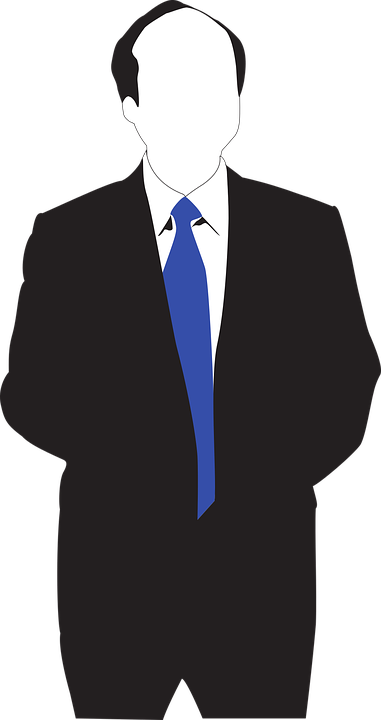 ‹#›
https://disp.cc/b/163-bmeR
決策方式的轉變 (1/2)
個別案例
縱觀全局
仰賴個人經驗
從大量資料獲取知識
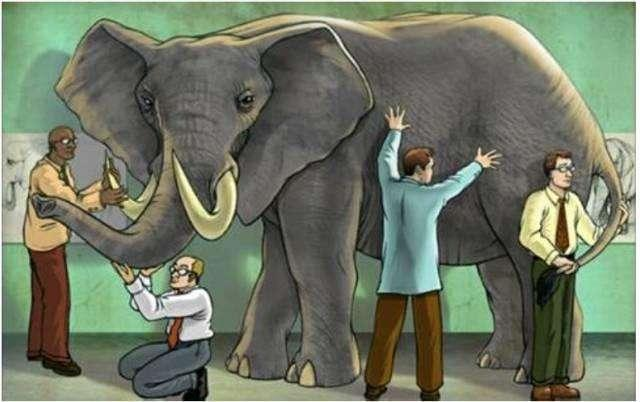 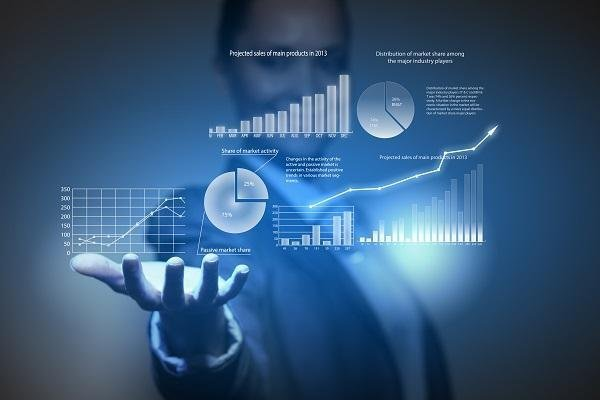 ‹#›
https://telanganatoday.com/analytics-driving-technology-industry-growth-deloitte
[Speaker Notes: https://kknews.cc/news/pq4oqaj.html]
決策方式的轉變 (2/2)
理論驅動
資料驅動
由既有的理論框架與假設來支持決策
由實驗蒐集資料中的證據來支持決策
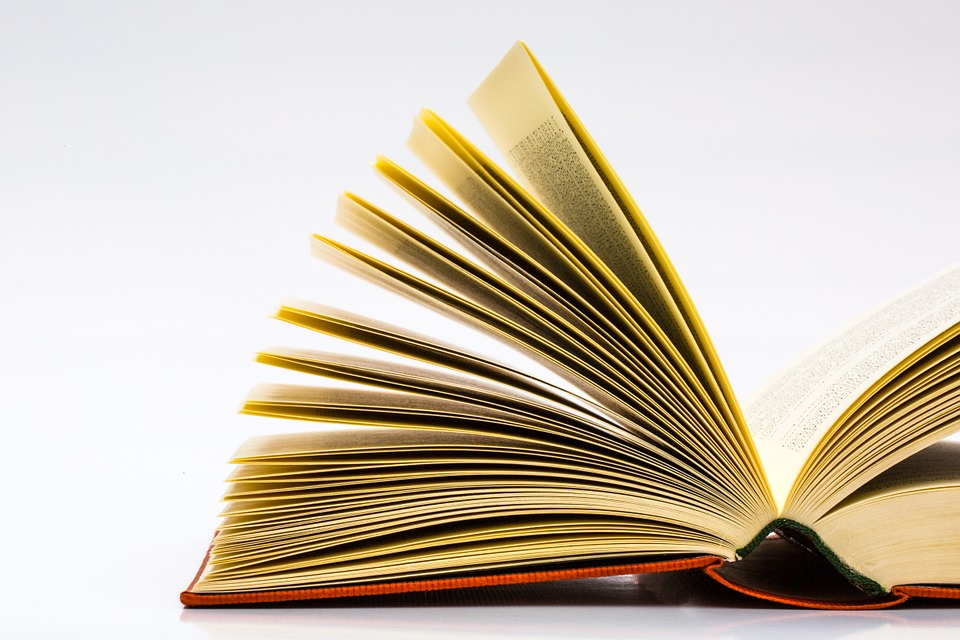 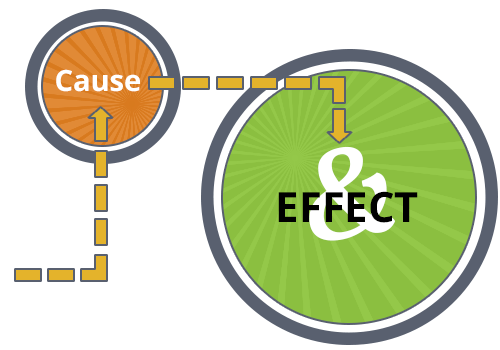 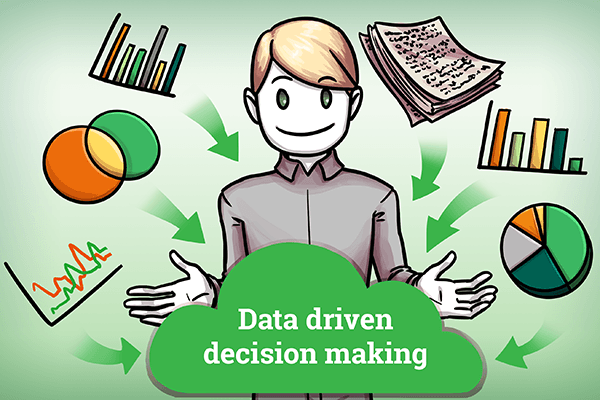 ‹#›
https://forbytes.com/blog/data-driven-decision-making/
[Speaker Notes: https://forbytes.com/blog/data-driven-decision-making/]
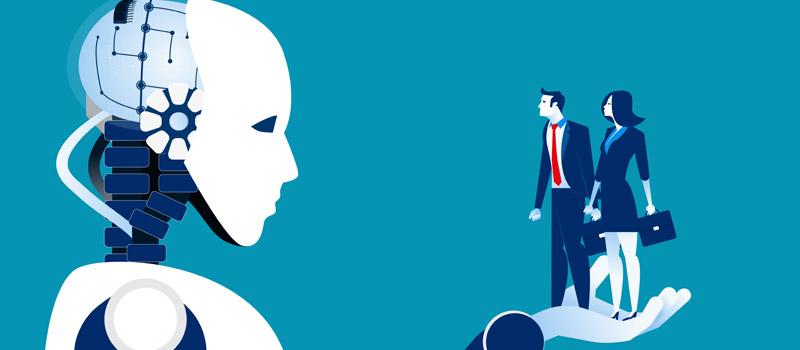 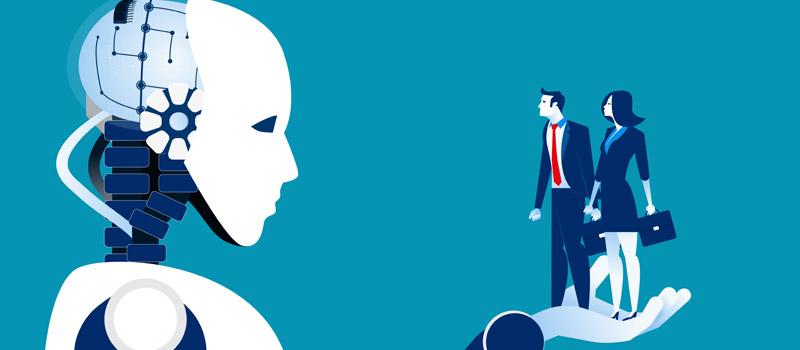 AI literacy
AI素養
我們必須對AI抱持正確的認知學習思考什麼時候可以用AI、什麼時候不能用AI
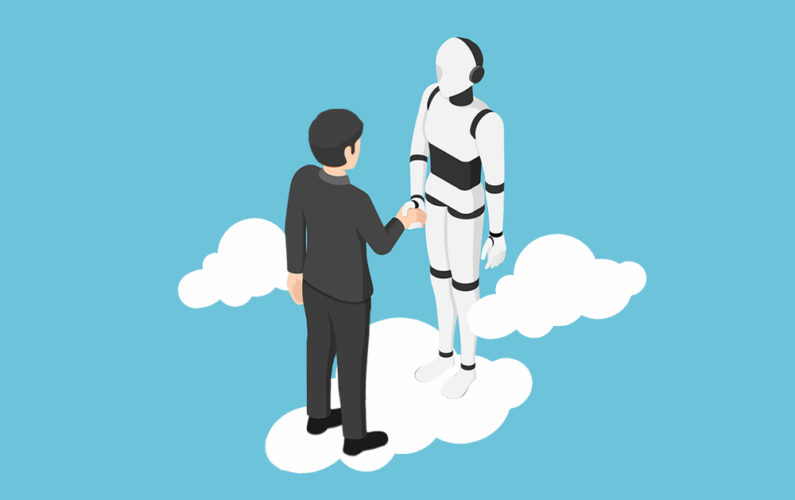 ‹#›
https://fangfrancis.github.io/culture/2017/08/08/literacy/
[Speaker Notes: https://www.xendoo.com/meet-your-new-business-partner-ai/

https://www.zerohedge.com/news/2018-07-11/will-ai-change-world-or-simply-boost-profits]
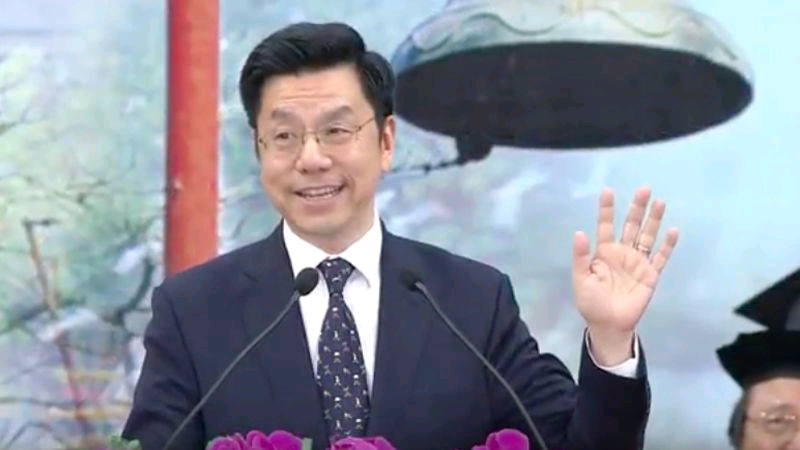 有了AI這支魔法棒，你有責任去解決困難的問題
不要浪費時間做那些機器很快就能勝過人類的事
──李開復，2017
‹#›
https://flipedu.parenting.com.tw/article/3503
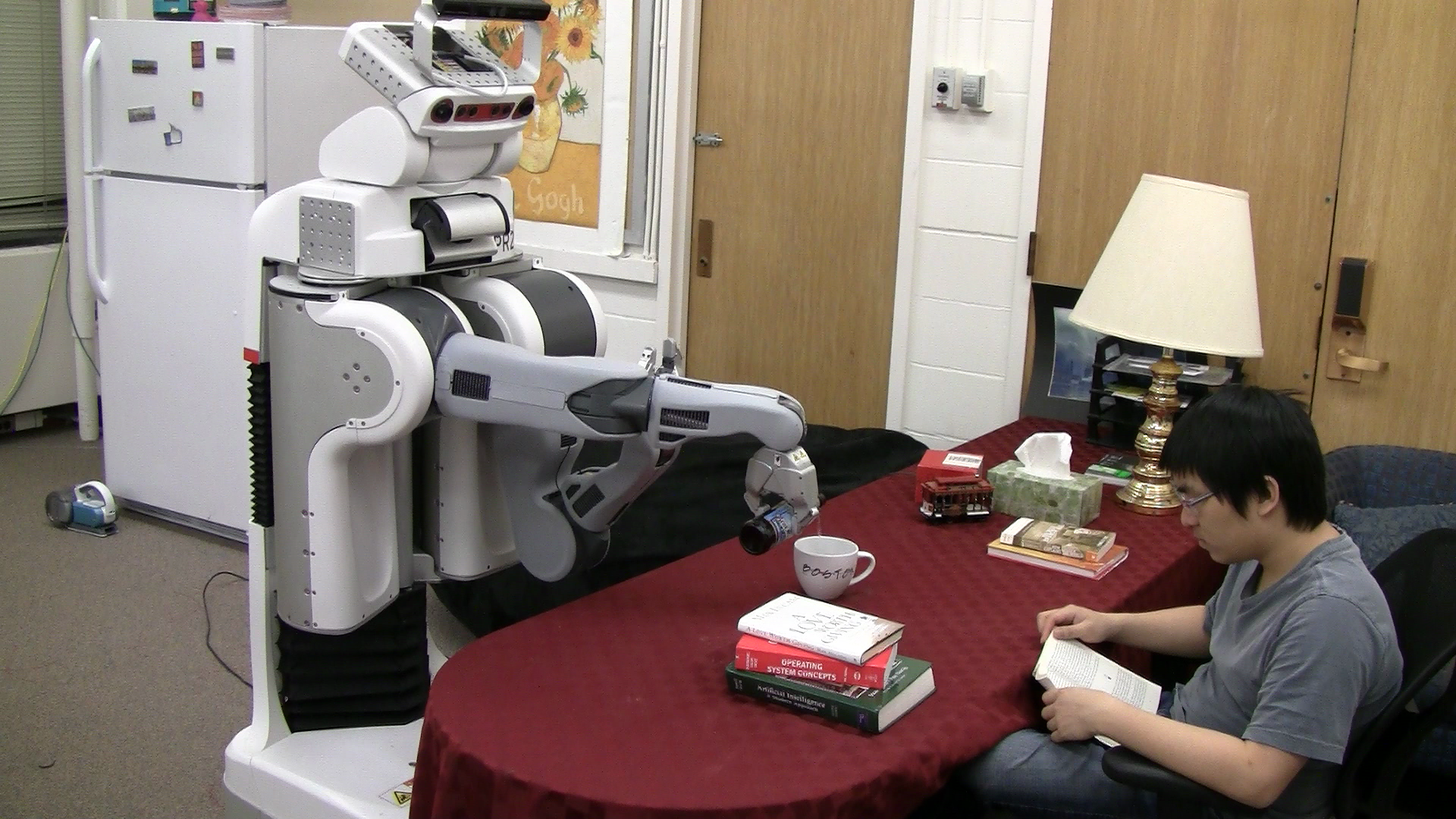 小事情給機器做
你才有時間做大事情
‹#›
https://www.wired.com/2013/05/robot-learns-to-pour-beer-by-predicting-your-future/
延伸閱讀
Weka書籍
王者歸來: 
WEKA機器學習與大數據聖經
作者：袁梅宇
出版社：佳魁資訊
出版日期：2015
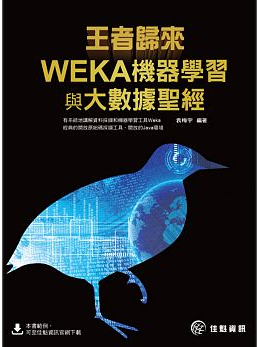 ‹#›
延伸閱讀
Weka YouTube MOOCs
https://www.youtube.com/user/WekaMOOC
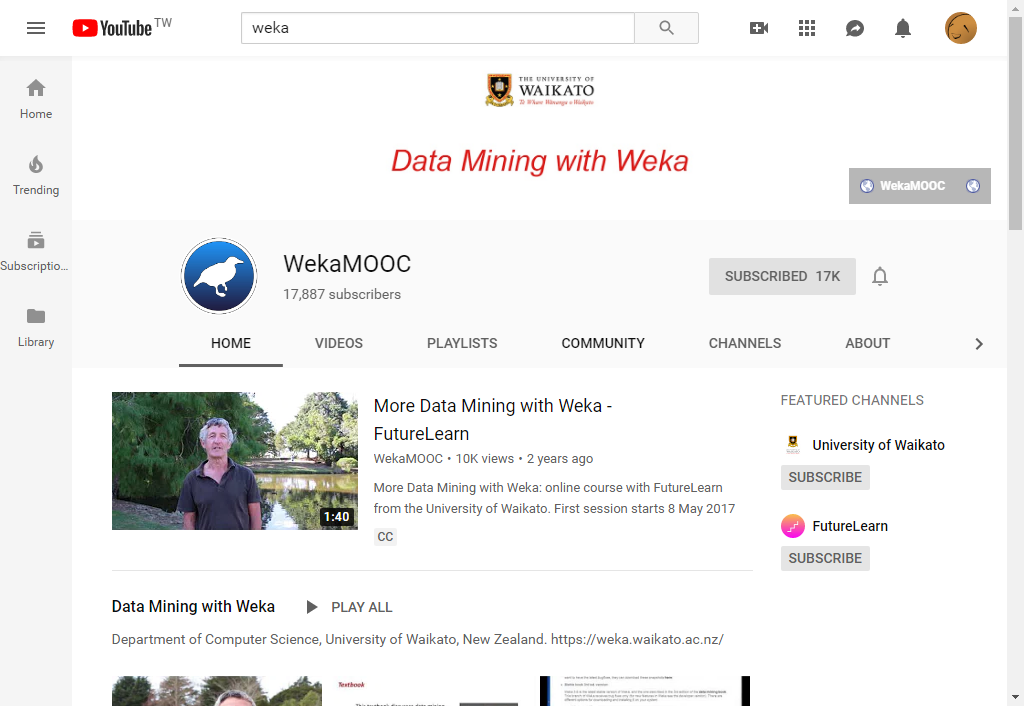 ‹#›
參考資料
袁梅宇（2015）。王者歸來: WEKA機器學習與大數據聖經。台北市：佳魁資訊。
Foreman, J.W.（2017）。資料智慧化 利用資料科學, 將資訊化為創見（胡為君譯）。臺北市：碁峰資訊。
Maheshwari, A.K.（2017）。認識資料科學的第一本書（徐瑞珠譯）。臺北市：碁峰資訊。
Breunig, M. M., Kriegel, H. P., Ng, R. T., & Sander, J. (2000). LOF: Identifying Density-based Local Outliers. In Proceedings of the 2000 ACM SIGMOD International Conference on Management of Data (pp. 93–104). New York, NY, USA: ACM. doi:10.1145/342009.335388
Caliński, T., & Harabasz, J. (2007). A dendrite method for cluster analysis. Communications in Statistics, 3(1), 1-27. doi:10.1080/03610927408827101
Cortez, P., & Silva, A. M. G. (2008). Using data mining to predict secondary school student performance. In A. Brito & J. Teixeira (Eds.), Proceedings of 5th FUture BUsiness TEChnology Conference (FUBUTEC 2008) (pp. 5-12). Porto, Portugal: EUROSIS.
Friedman, J. H., & Fisher, N. I. (1999). Bump hunting in high-dimensional data. Statistics and Computing, 9(2), 123-143. doi:10.1023/A:1008894516817
Quinlan, J. R. (1993). C4.5: programs for machine learning. San Mateo, Calif.: Morgan Kaufmann Publishers.
Trainor, P. J. (2014). Patient rule induction method for subgroup identification given censored data.
‹#›
問題反思
您覺得本次教的五種資料探勘方法，可以用在什麼場合、分析什麼資料呢？
探索性分析
比較性分析
預測性分析
分群
異常偵測
關聯規則探勘
分類
迴歸
‹#›
我到底看了什麼？
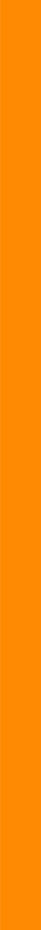 歡迎發問
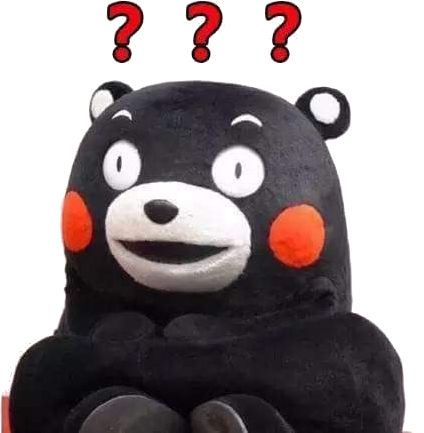 ‹#›
https://kumamon-official.jp/
[Speaker Notes: http://www.shujuren.org/article/827.html]